ГБОУ СОШ с. Новокуровка
Демографическая ситуация села Елань
Елань, 2015
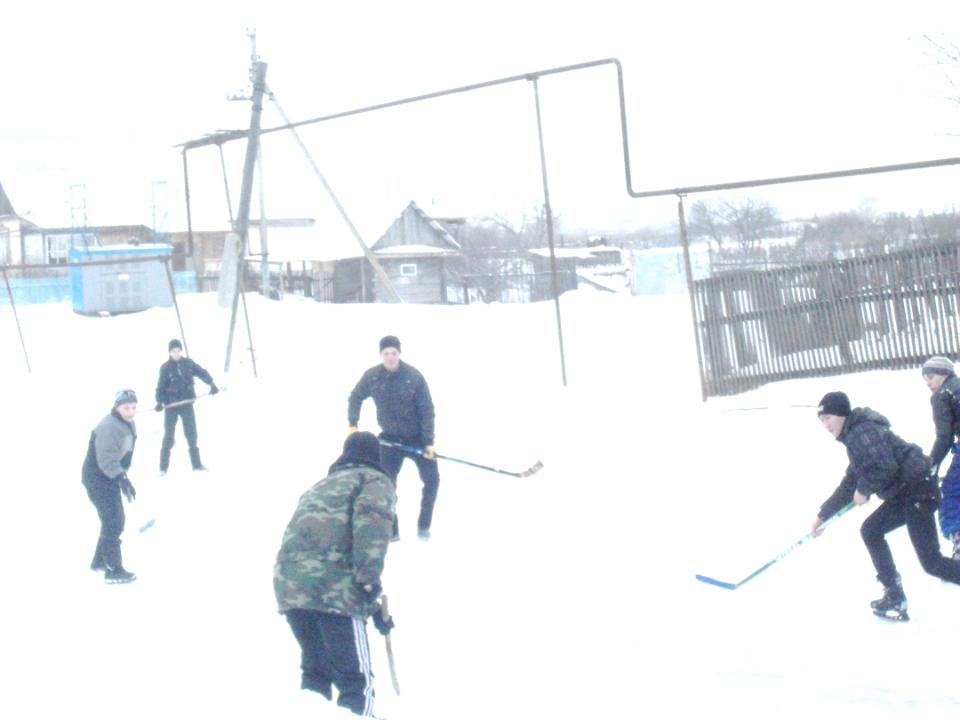 Цель данной работы состоит в том, чтобы выяснить по каким причинам молодёжь покидает село.
 
Для достижения  цели необходимо решить следующие задачи:
 
1.  Проанализировать изменение демографической ситуации на селе в период с 2002 - 2014 гг.
2.  Провести опрос среди учащихся школы  из сельских районов.
3.  Разработать собственный вариант решения проблемы.
ОБЪЕКТ ИССЛЕДОВАНИЯ ДАННОЙ РАБОТЫ ЯВЛЯЕТСЯ ЭЛЕМЕНТОМ СИСТЕМЫ СОЦИАЛЬНОЙ СТРУТУРЫ ОБЩЕСТВА
Половозростная структура населения села Елань
Динамика численности населения села Елань
Причины снижения рождаемости:
1. Эмансипация женщин
2. Социально- экономические условия:
   1)  низкий среднемесячный душевой доход населения (5100 руб./чел.);
   2) высокие коэффициенты платы за одежду, промышленные товары,
коммунальные платежи.
   3) повышение уровня безработицы;
3.  Изменение роли детей.
Трудовые Ресурсы села Елань
Результаты анкетирования
Результаты анкетирования
Результаты анкетирования
Результаты анкетирования
Результаты анкетирования
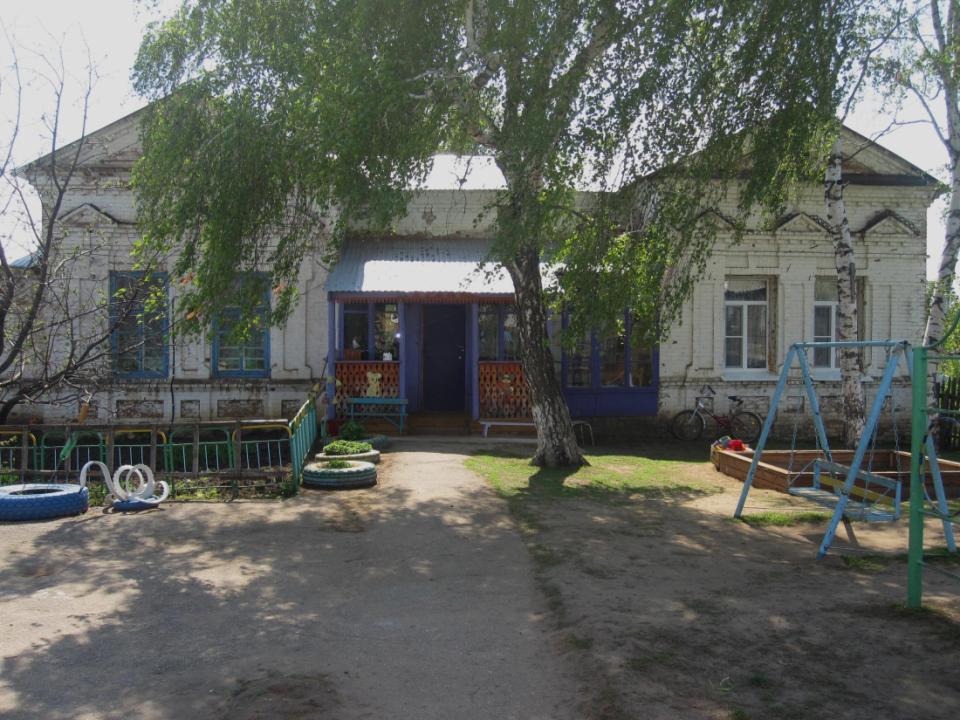 План по обустройству села
детская игровая площадка
плоское спортивное сооружение открытого типа
сквер
парк
зона отдыха
комплексное предприятие коммунально-бытового обслуживания.
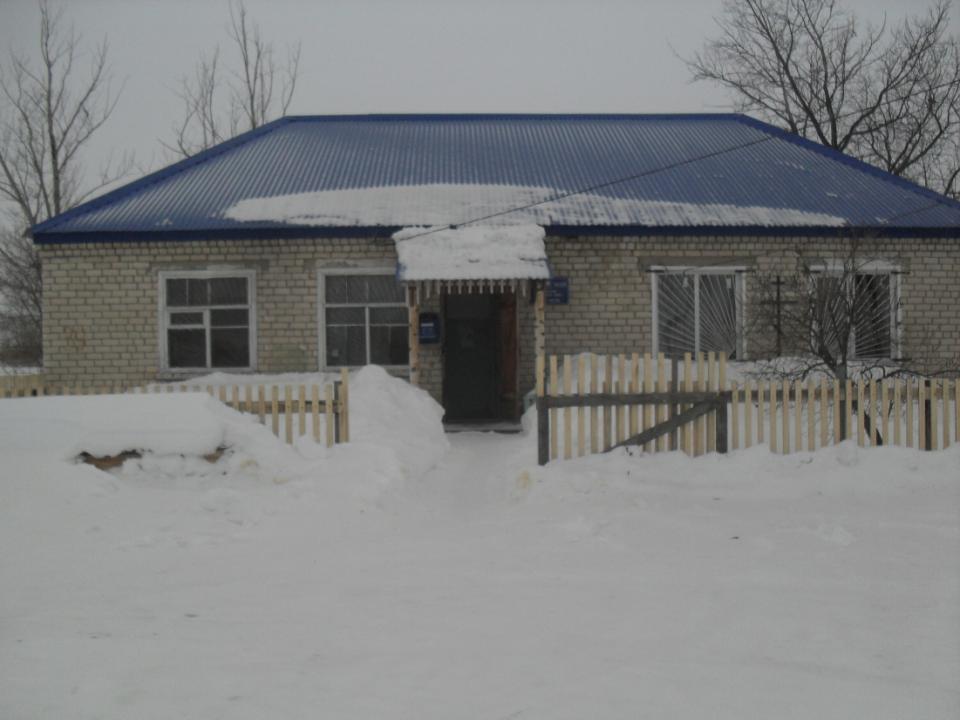 Открытие в пустующем здании колхозной конторы парикмахерской и мастерской по ремонту бытовой техники
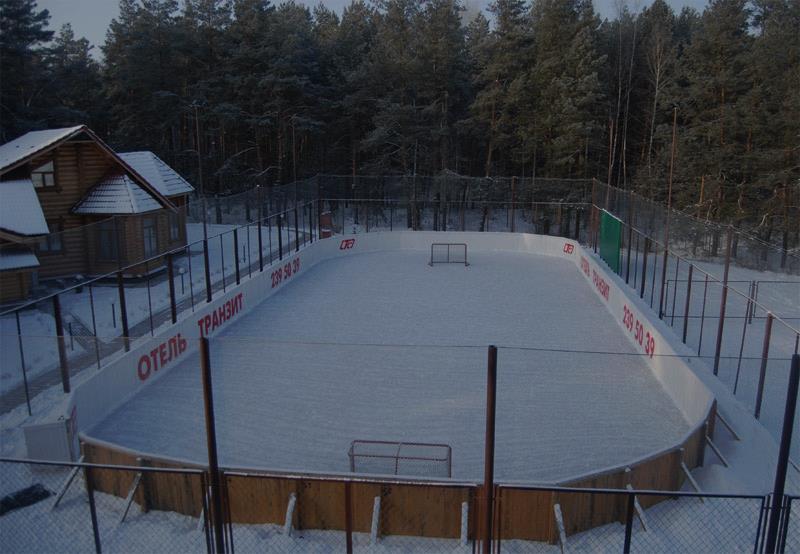 Строительство детско-юношеской спортивной школы
Возродить яблоневый сад. В перспективе выращивание других фруктово-ягодных культур и их переработка.
Возродить поливные земли для выращивания овощных культур и организовать тепличное хозяйство. В перспективе создание предприятия по переработке овощей.
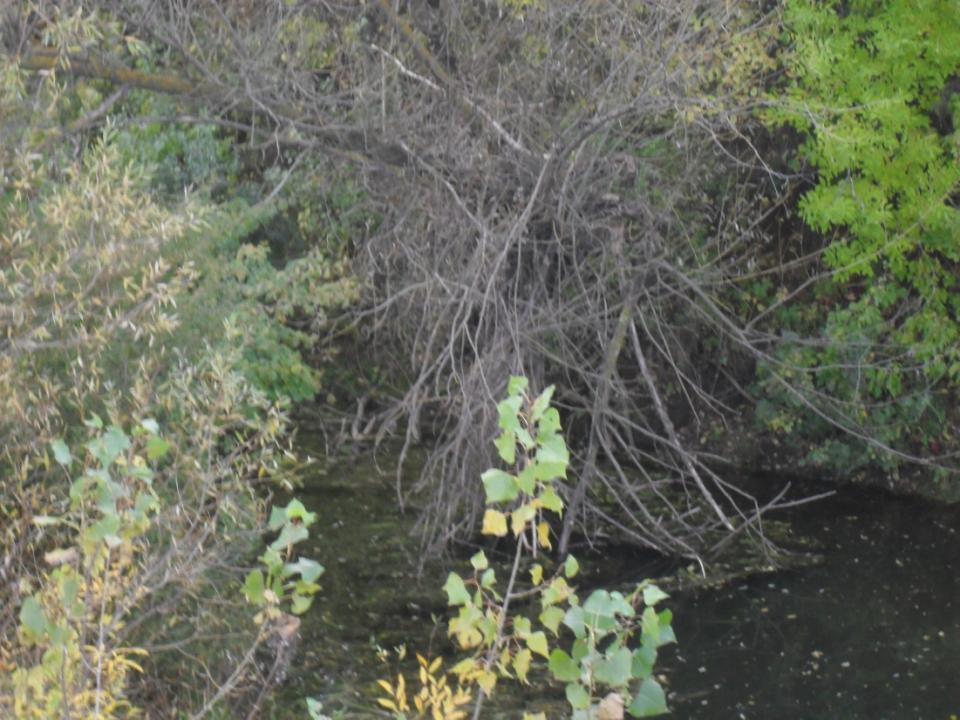 Провести очистительные работы реки Чагра. В перспективе открытие зоны отдыха.
Мои предложения по решению проблемы.
Причины, по которым молодые люди не остаются в сельской местности
нехватка рабочих мест
отсутствие дорог
отсутствие мест проведения досуга
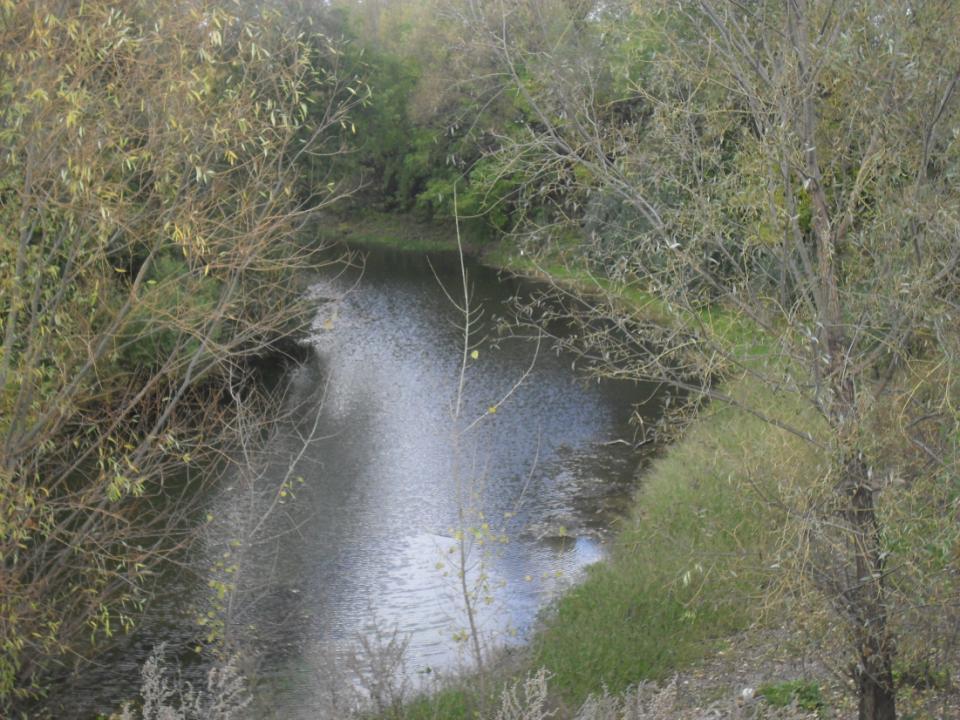 Спасибо за внимание